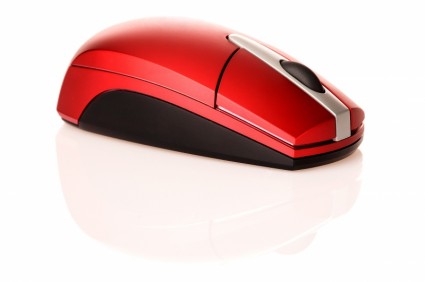 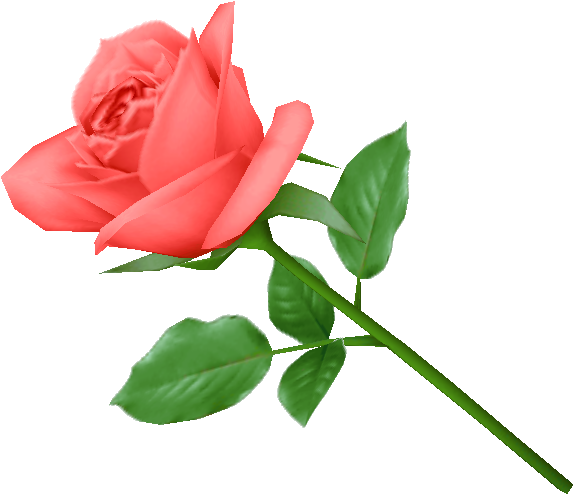 শুভেচ্ছা
শিক্ষক পরিচিতি
মোছাঃ আছমা খাতুন
সহকারি শিক্ষক 
গহের পুর সরকারী প্রাথমিক বিদ্যালয় 
চুয়াডাঙ্গা সদর,চুয়াডাঙ্গা।
শ্রেণীঃ তৃতীয়।  
বিষয়ঃ প্রাথমিক বিজ্ঞান।
পাঠঃ শক্তি। 
পাঠ্যাংশঃ বিদ্যুৎ শক্তির নানা ব্যবহার।
শিখনফল
16.2.1 evwo‡Z I we`¨vj‡q we`¨yr e¨envi eY©bv Ki‡Z cvi‡e|
16.2.2 evwo‡Z I we`¨vj‡q †Kv_vq we`¨yr          e¨envi Kiv nq Zvi ZvwjKv ˆZwi Ki‡Z cvi‡e|
*আমরা কিছু ছবি দেখি  ও তার  নাম বলি*
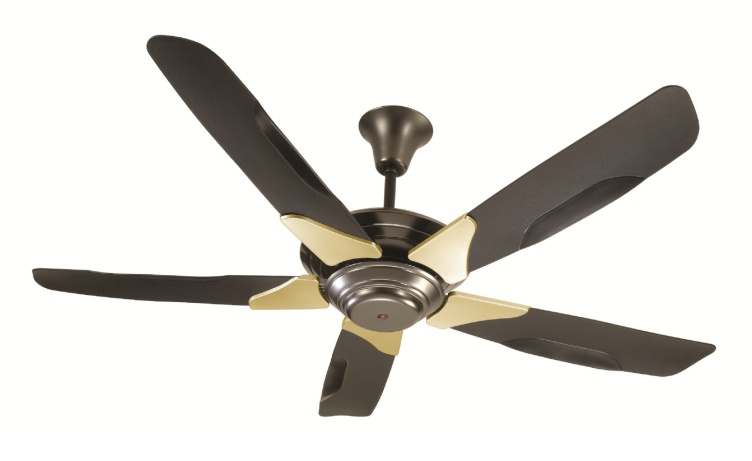 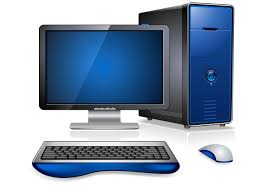 বৈদ্যুতিক পাখা
কম্পিউটার
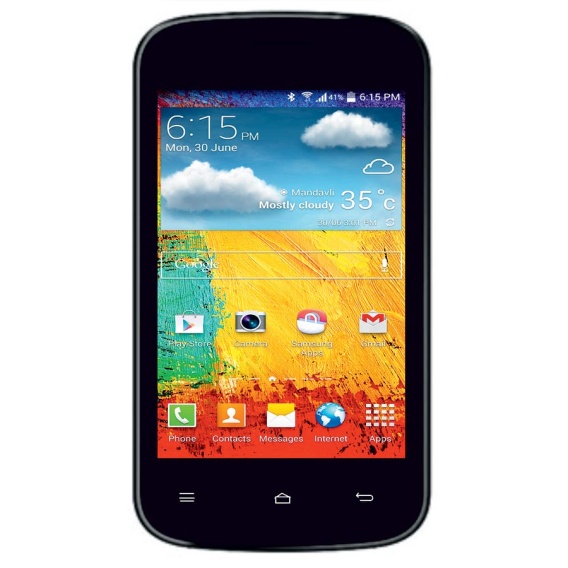 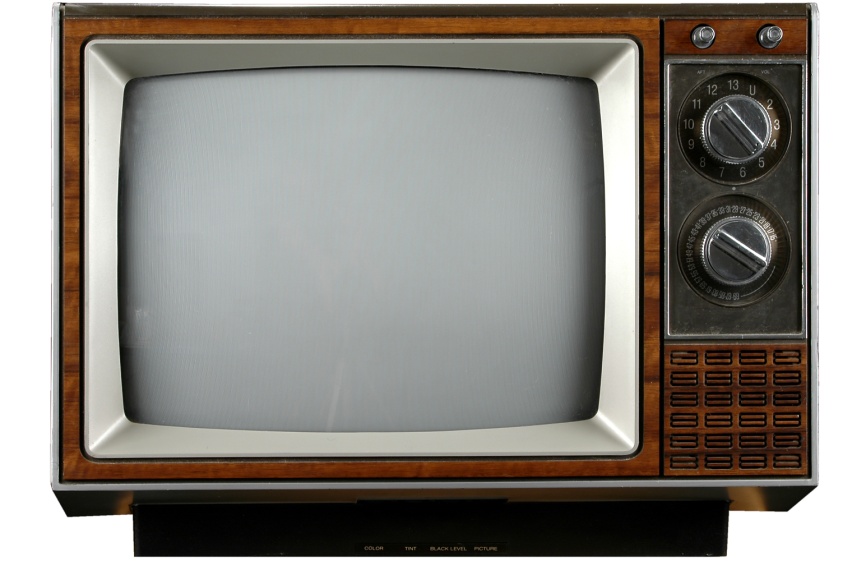 মোবাইল ফোন
টেলিভিশন
উপস্থাপন
* আমরা ছবিতে কি কি দেখলাম?
* এ গুলো কি শাক্তি দ্বারা চলে তোমরা জান কি?
* হ্যাঁ ;এ গুলো বিদ্যুত শাক্তি দ্বারা চলে।
মূল্যায়ন
*বিদ্যুৎ শক্তি কি?
*বিদ্যুৎ শক্তি ব্যবহারের
 কয়েকটি উদাহরণ দাও?
বাড়ির কাজ
* বিদ্যুৎ শক্তি দ্বারা চালিত হয় এমন কয়েকটি জিনিষপত্রের নাম লিখে আনবে।
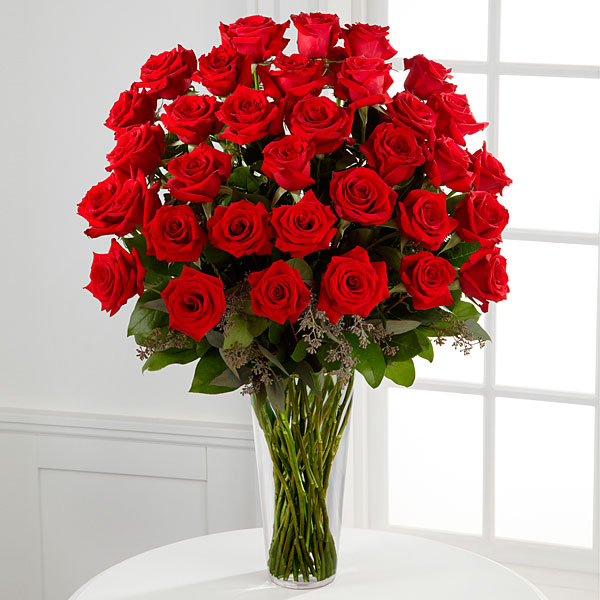 ধন্যবাদ